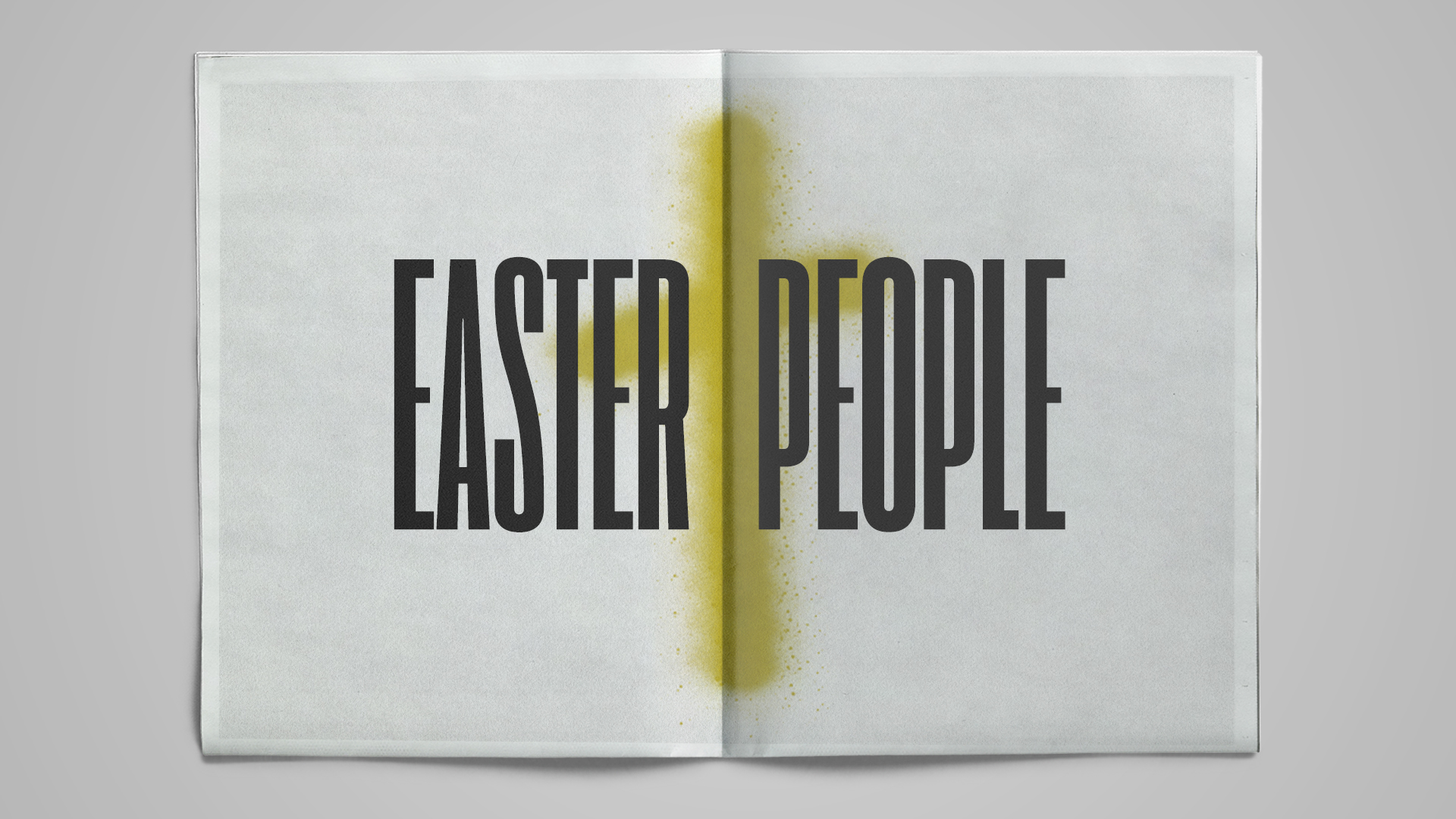 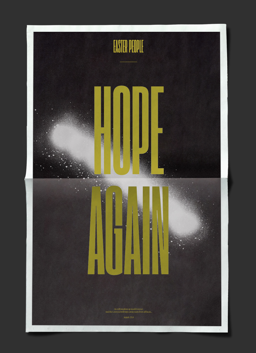 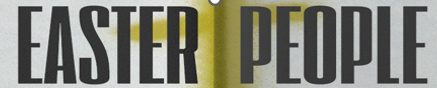 Religious Leaders - Sincerely held beliefs are meaningless if they are not grounded in truth.
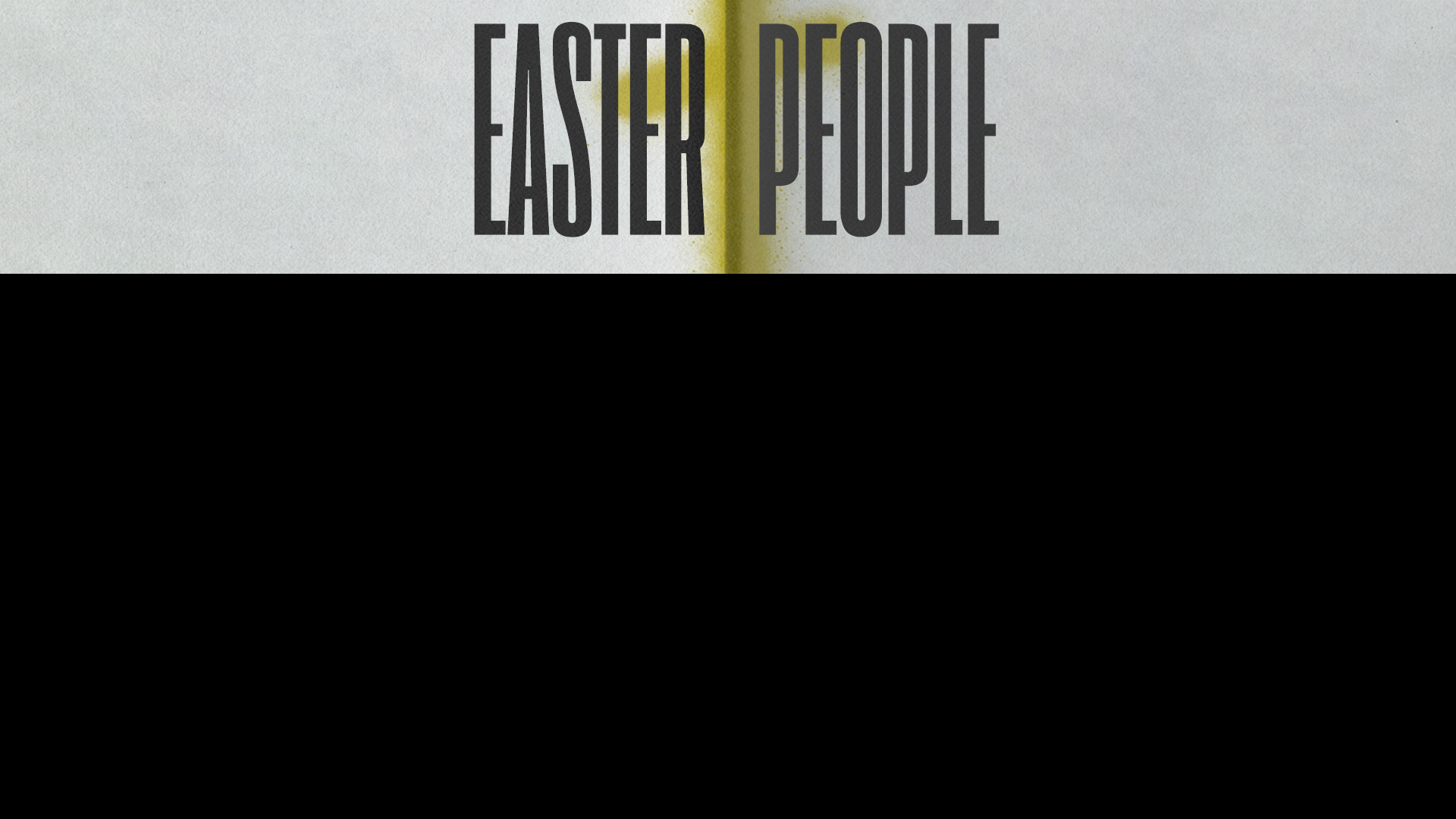 It’s easy to keep doing things the way they have always been done without asking ourselves why, or if it is right.
Jesus replied, “And why do you, by your traditions, violate the direct commandments of God?
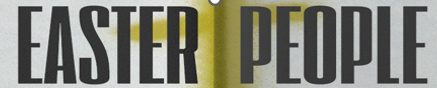 Matthew 15:3 (NLT)
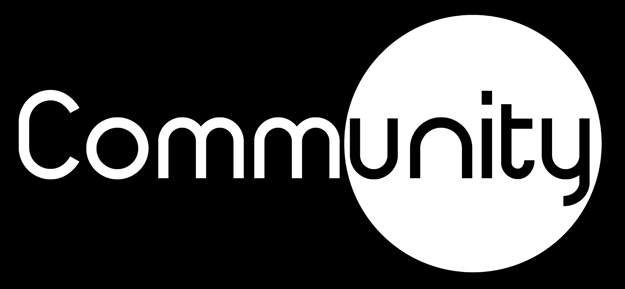 Then the leading priests and Pharisees called the high council together. “What are we going to do?” they asked each other. “This man certainly performs many miraculous signs.
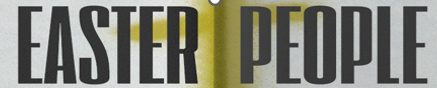 John 11:47–48 (NLT)
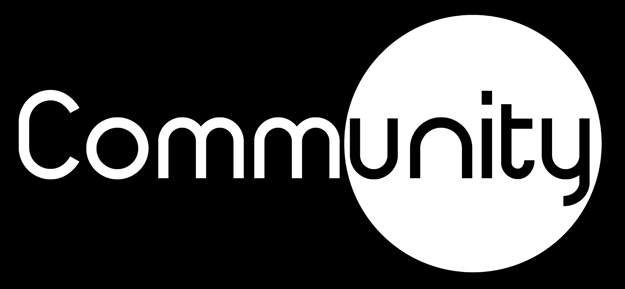 If we allow him to go on like this, soon everyone will believe in him. Then the Roman army will come and destroy both our Temple and our nation.”
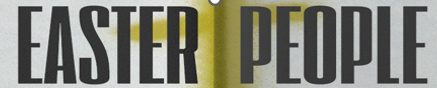 John 11:47–48 (NLT)
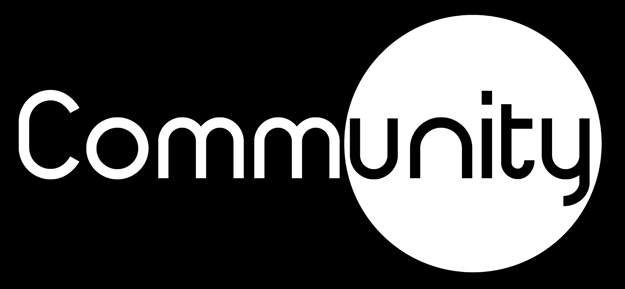 So from that time on, the Jewish leaders began to plot Jesus’ death.
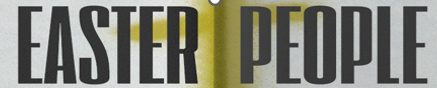 John 11:53 (NLT)
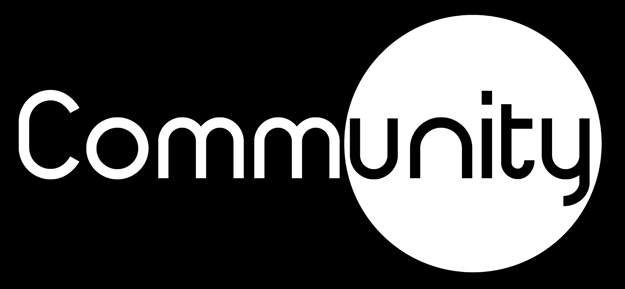 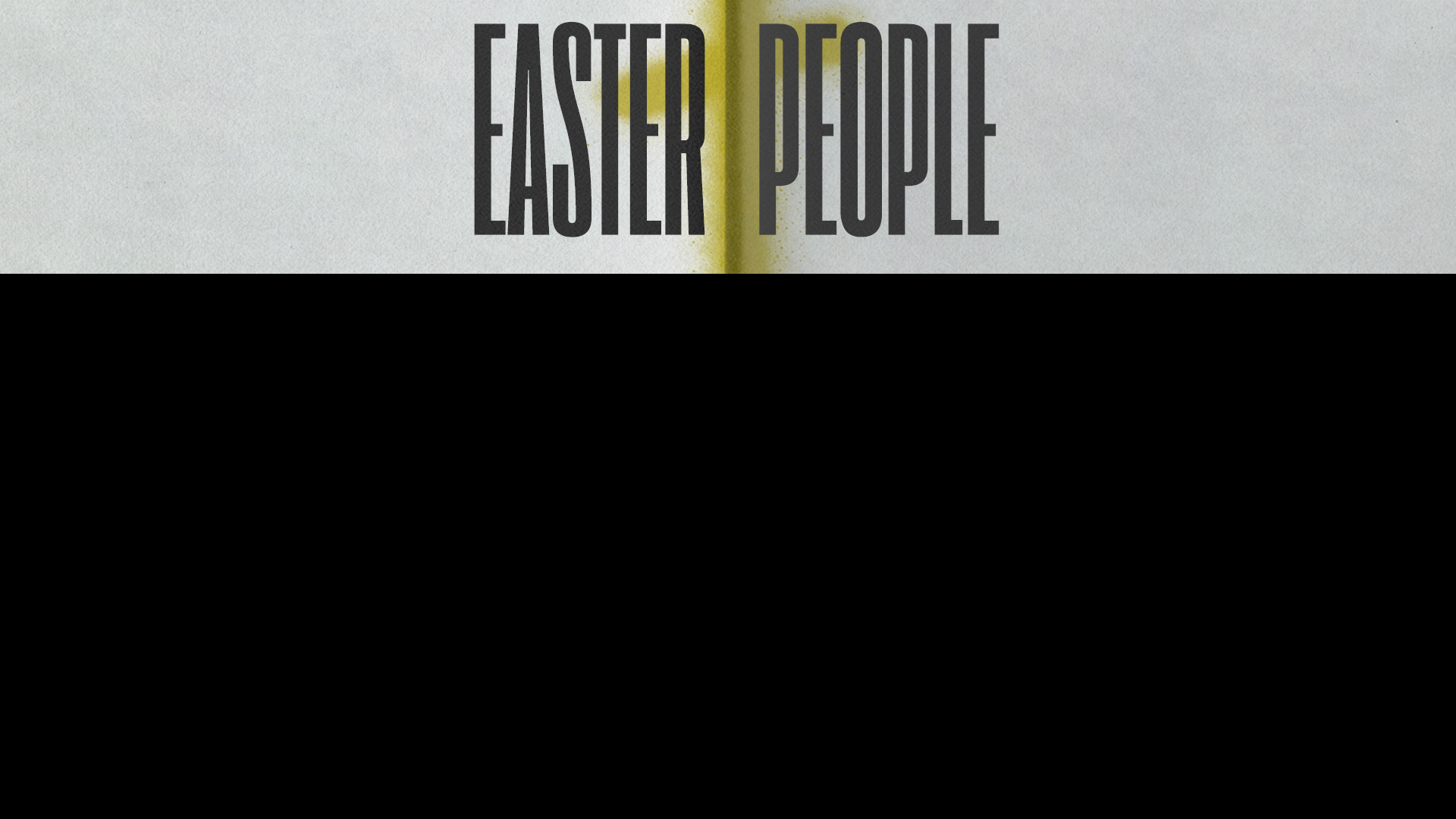 They didn’t allow what they knew about Jesus to penetrate their hearts. 

It isn’t enough to know about Jesus. You must accept Him as your Lord.
When Judas, who had betrayed him, realized that Jesus had been condemned to die, he was filled with remorse. So he took the thirty pieces of silver back to the leading priests and the elders. “I have sinned,” he declared, “for I have betrayed an innocent man.”
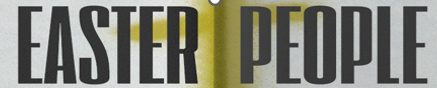 Matthew 27:3–7 (NLT)
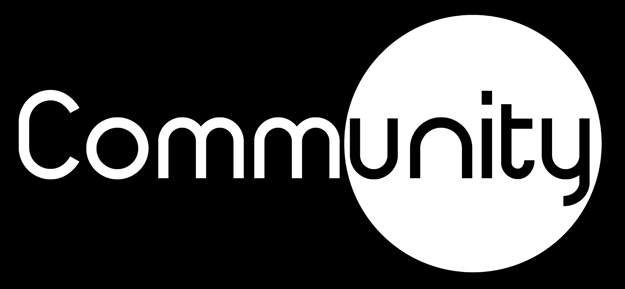 “What do we care?” they retorted. “That’s your problem.” Then Judas threw the silver coins down in the Temple and went out and hanged himself. The leading priests picked up the coins. “It wouldn’t be right to put this money in the Temple treasury,” they said, “since it was payment for murder.”
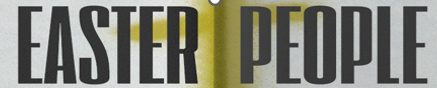 Matthew 27:3–7 (NLT)
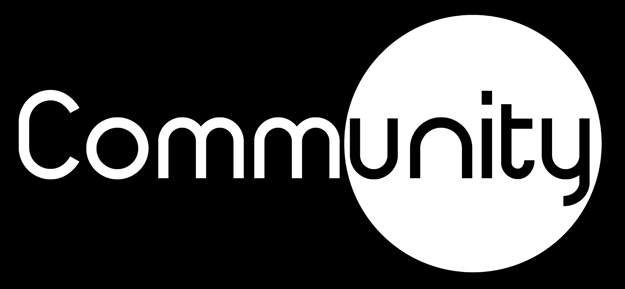 And you must love the Lord your God with all your heart, all your soul, all your mind, and all your strength.’ 

The second is equally important: ‘Love your neighbor as yourself.’ No other commandment is greater than these.”
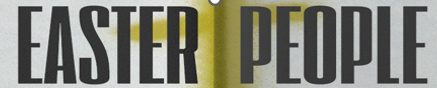 Mark 12:29–31 (NLT)
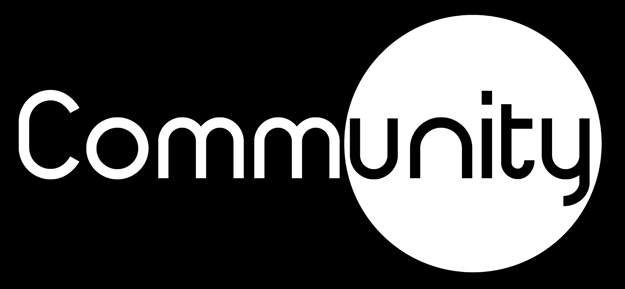 Then Jesus said to them, “The Sabbath was made to meet the needs of people, and not people to meet the requirements of the Sabbath. So the Son of Man is Lord, even over the Sabbath!”
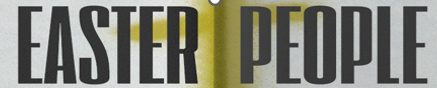 Mark 2:27–28 (NLT)
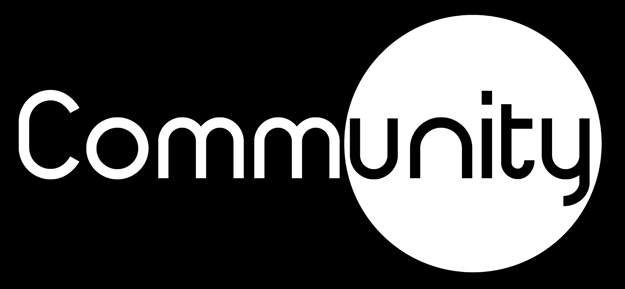 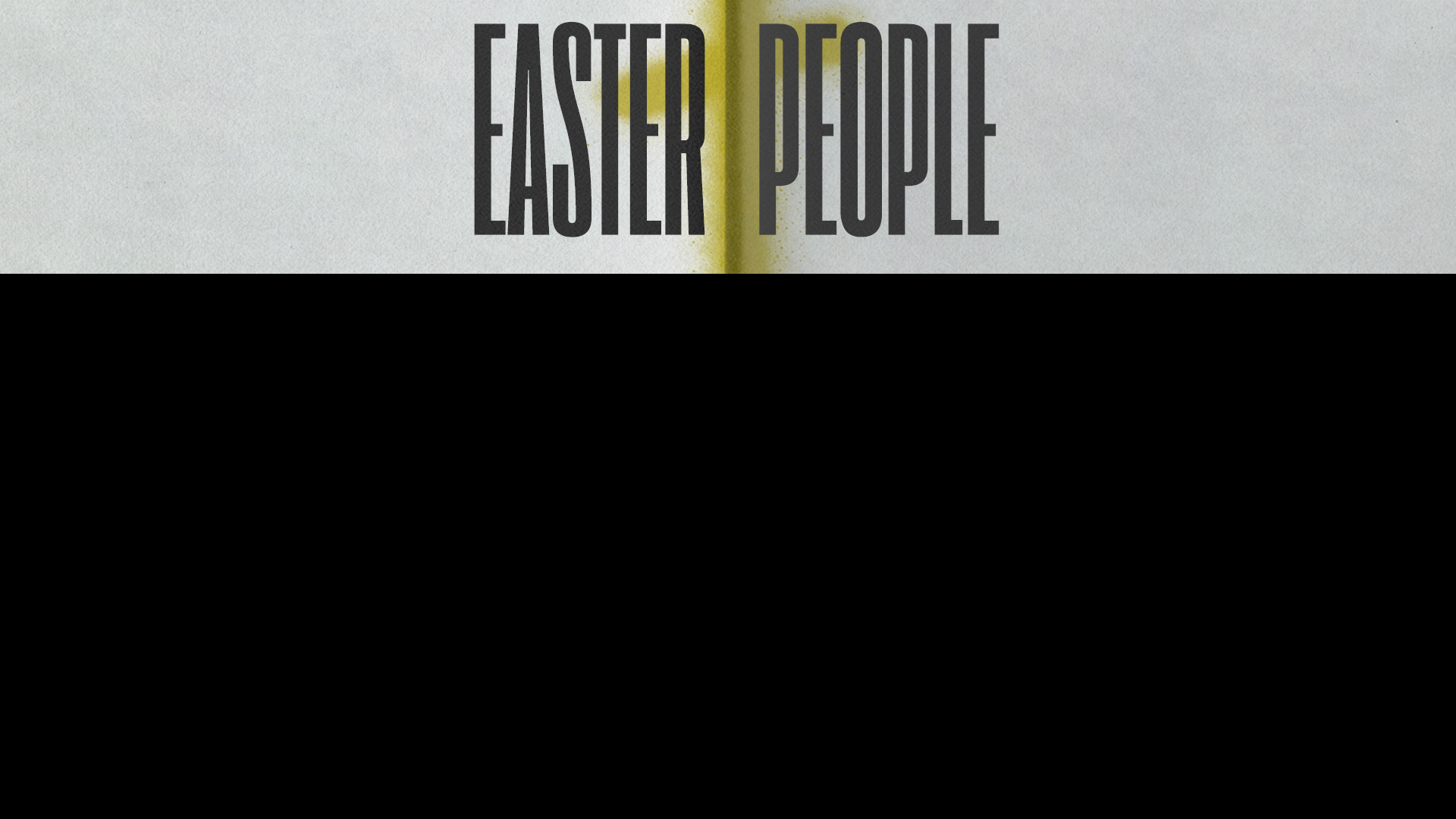 When your version of Christianity does not involve passionately loving people, you have missed what it is all about.
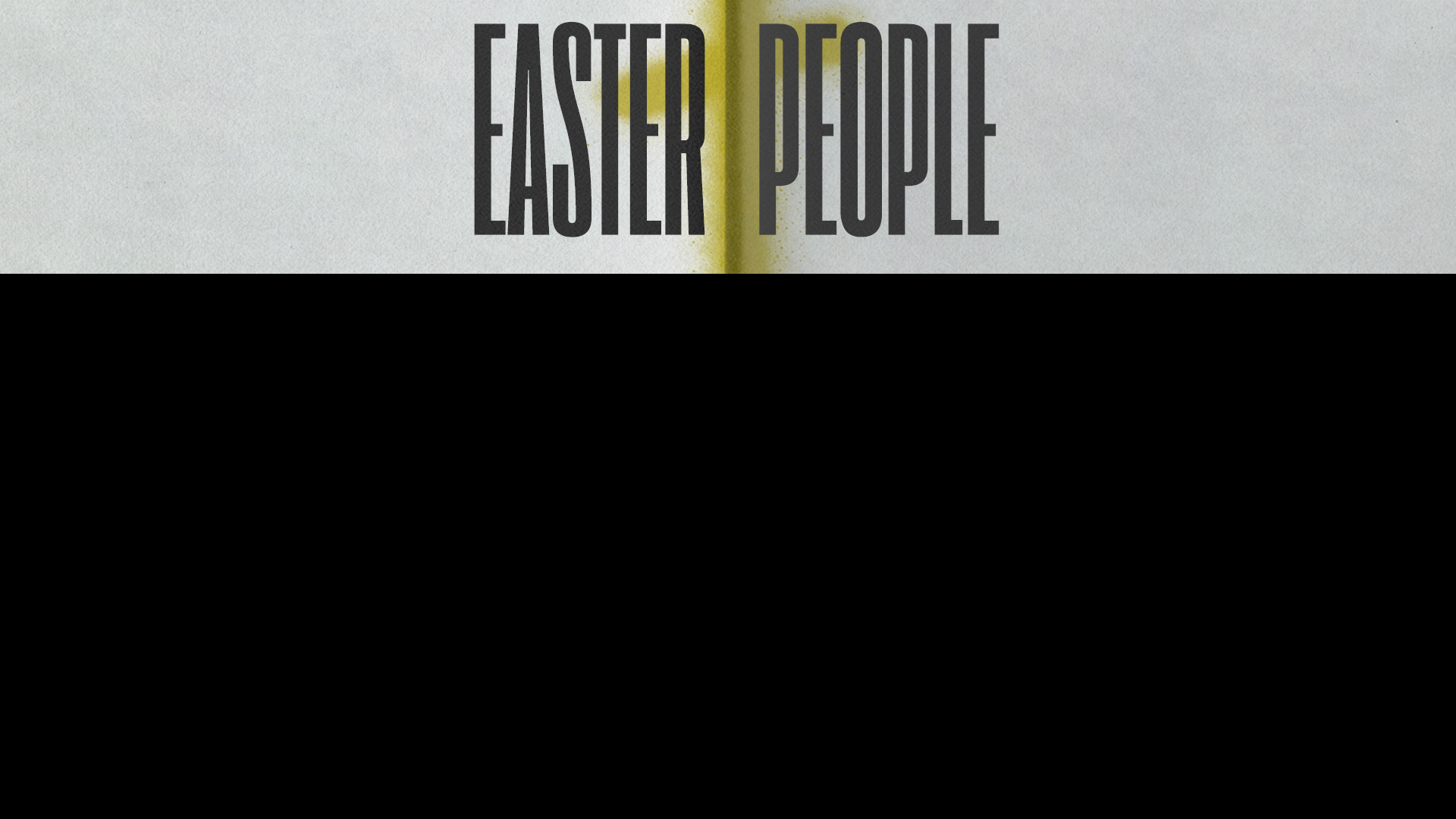 The religious leaders’ incorrect perception of God caused them to miss God when He was standing right in front of them.  

They crucified God’s son in the name of God.
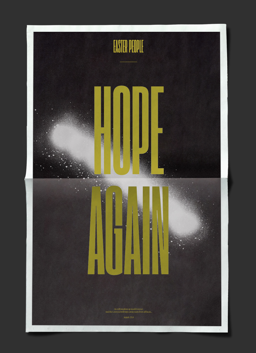 Religious Leaders - Sincerely held beliefs are meaningless if they are not grounded in truth.
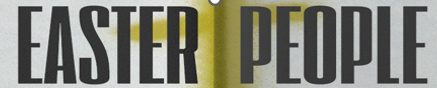 Judas – It’s not just about what is in it for you
But Judas Iscariot, the disciple who would soon betray him, said, “That perfume was worth a year’s wages. It should have been sold and the money given to the poor.”
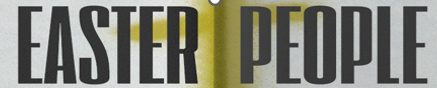 John 12:4–6 (NLT)
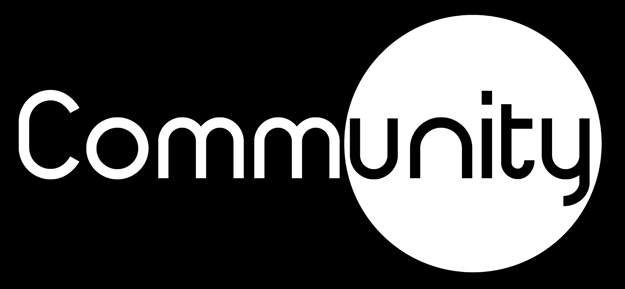 Not that he cared for the poor—he was a thief, and since he was in charge of the disciples’ money, he often stole some for himself.
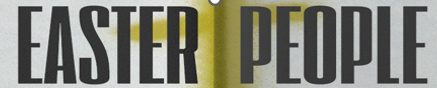 John 12:4–6 (NLT)
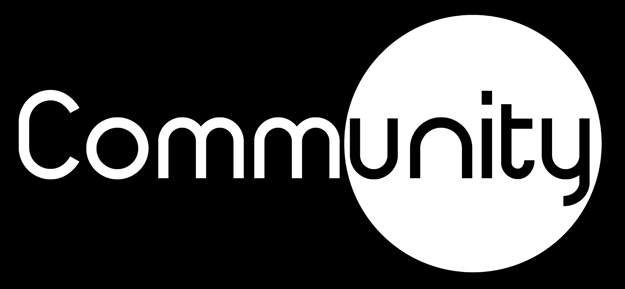 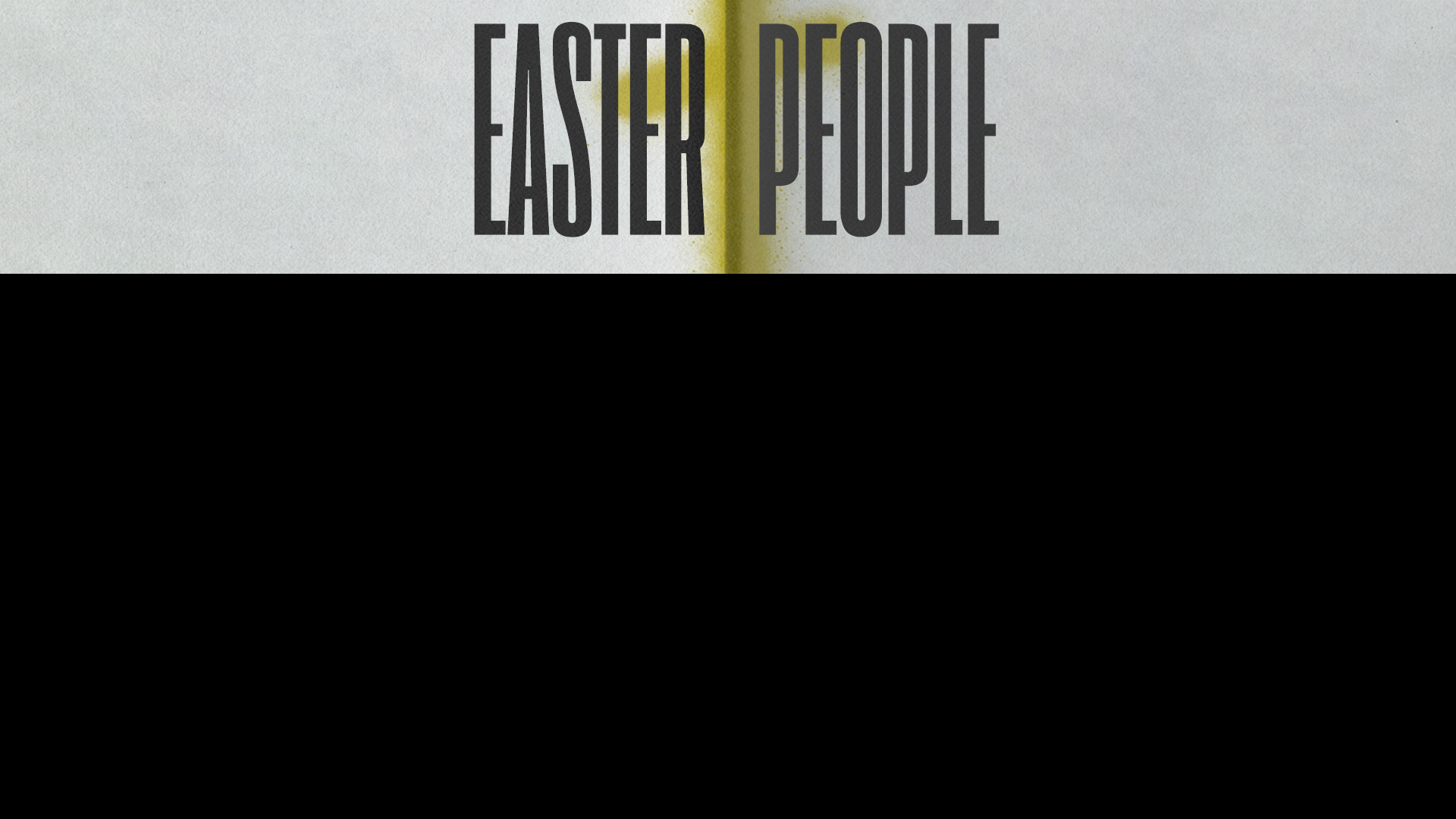 Judas shared the same experiences as the other disciples, but never gave his heart to Jesus. 

You can go to church and still be lost.
Many will say to me on that day, ‘Lord, Lord, did we not prophesy in your name and in your name drive out demons and in your name perform many miracles?’ Then I will tell them plainly, ‘I never knew you. Away from me, you evildoers!’
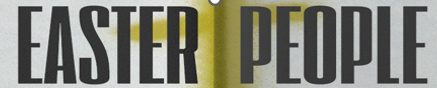 Matthew 7:22–23 (NIV)
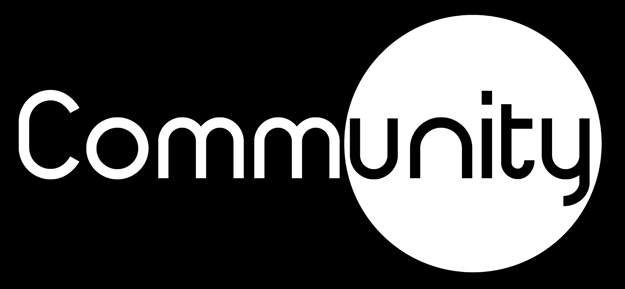 And even as Jesus said this, Judas, one of the twelve disciples, arrived with a crowd of men armed with swords and clubs. They had been sent by the leading priests and elders of the people.
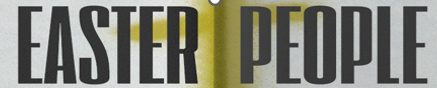 Matthew 26:47–49 (NLT)
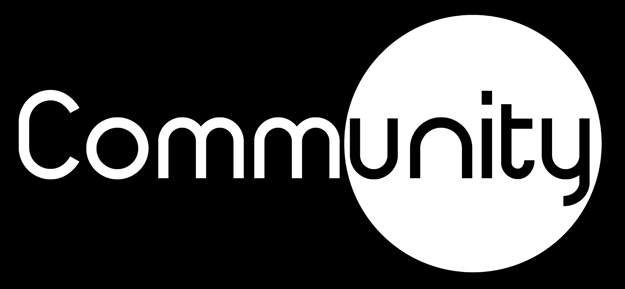 The traitor, Judas, had given them a prearranged signal: “You will know which one to arrest when I greet him with a kiss.” So Judas came straight to Jesus. “Greetings, Rabbi!” he exclaimed and gave him the kiss.
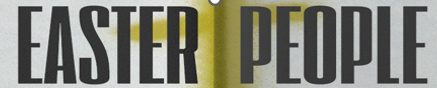 Matthew 26:47–49 (NLT)
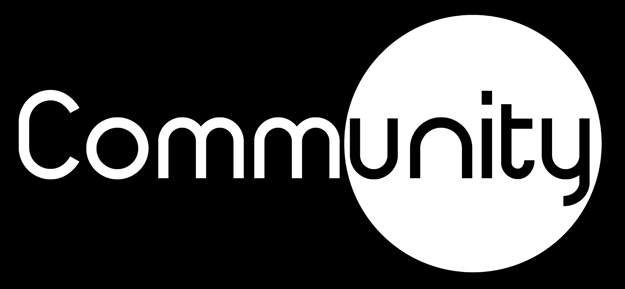 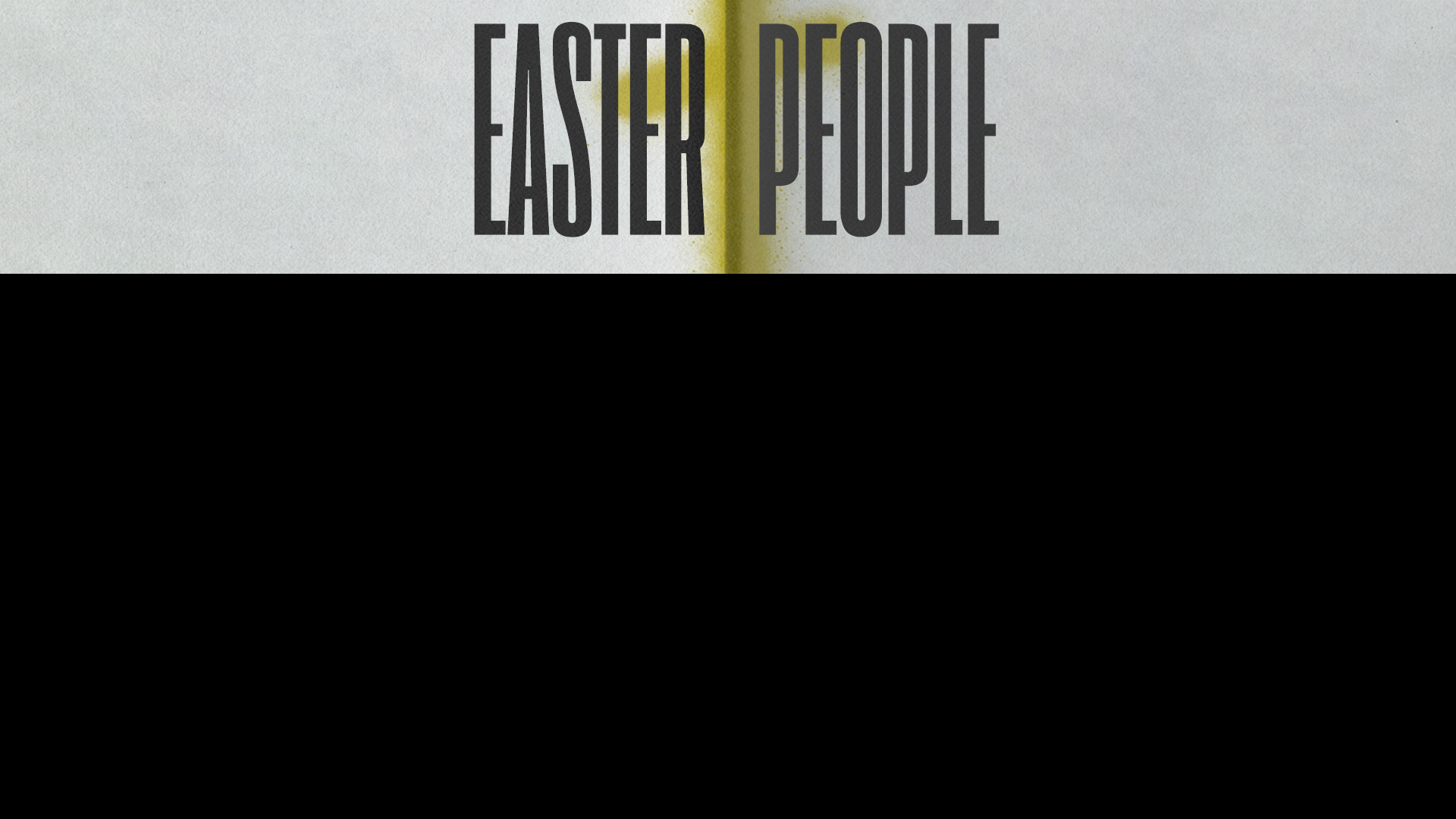 Does God exist to serve me, or do I exist to serve God?
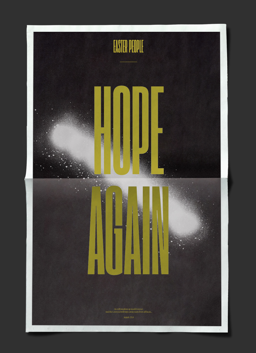 Religious Leaders - Sincerely held beliefs are meaningless if they are not grounded in truth

Judas – It’s not just about what is in it for you
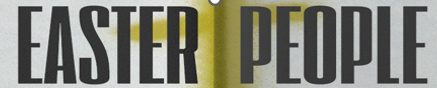 Soldiers – Indifference leads to condemnation
So Pilate released Barabbas to them. He ordered Jesus flogged with a lead-tipped whip, then turned him over to the Roman soldiers to be crucified.
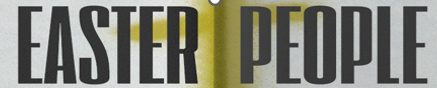 Matthew 27:26-31 (NLT)
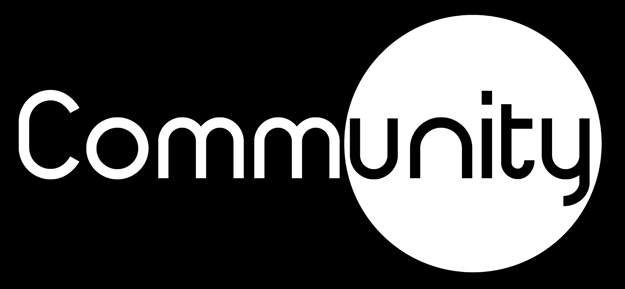 Then the governor’s soldiers took Jesus into the Praetorium and gathered the whole company of soldiers around him. They stripped him and put a scarlet robe on him, and then twisted together a crown of thorns and set it on his head.
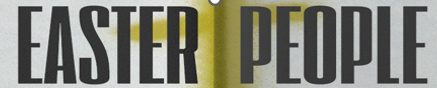 Matthew 27:26-31 (NLT)
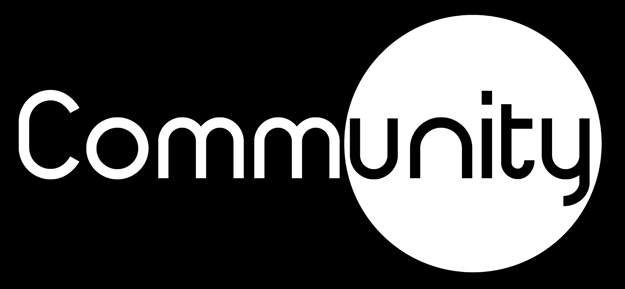 They put a staff in his right hand. Then they knelt in front of him and mocked him. “Hail, king of the Jews!” they said. They spit on him, and took the staff and struck him on the head again and again. After they had mocked him, they took off the robe and put his own clothes on him.
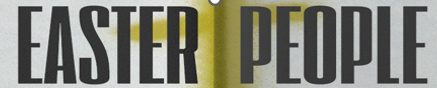 Matthew 27:26-31 (NLT)
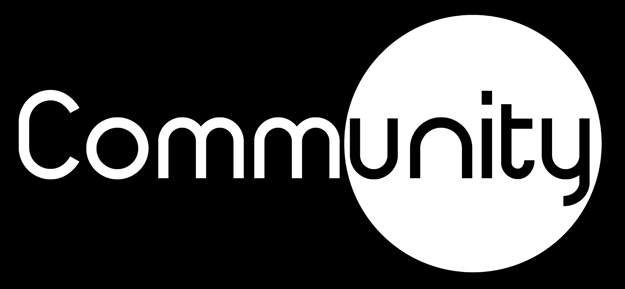 Then they led him away to crucify him.
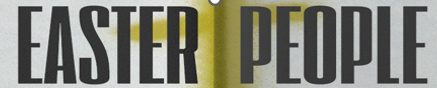 Matthew 27:26-31 (NLT)
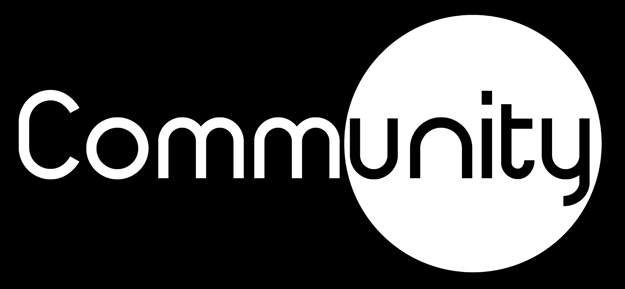 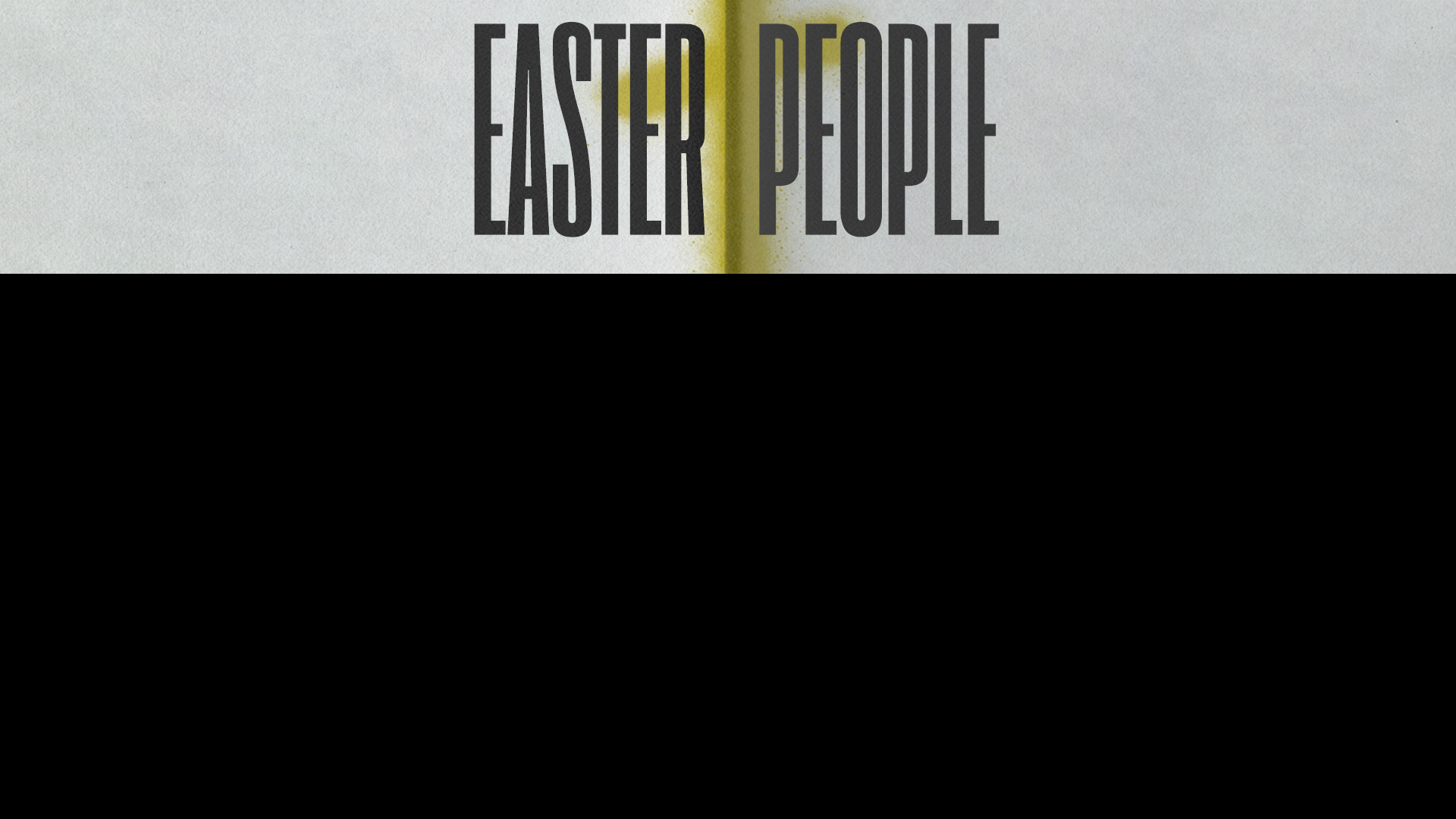 Does the story of the cross affect you, or are you just indifferent?
Of how much worse punishment, do you suppose, will he be thought worthy who has trampled the Son of God underfoot, counted the blood of the covenant by which he was sanctified a common thing, and insulted the Spirit of grace?
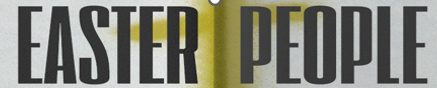 Hebrews 10:29 (NKJV)
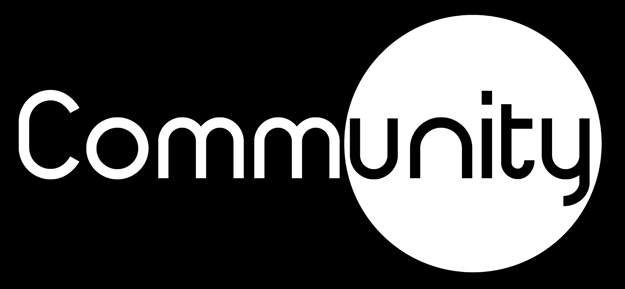 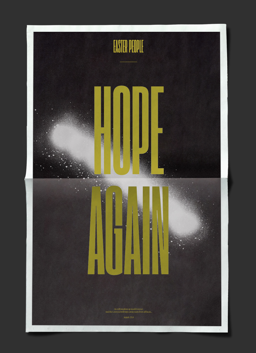 Religious Leaders - Sincerely held beliefs are meaningless if they are not grounded in truth

Judas – It’s not just about what is in it for you

Soldiers – Indifference leads to condemnation
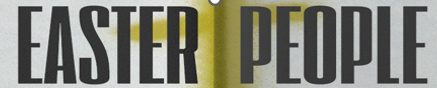 Pilate – Do what you know is right regardless of what others may think
Pilate turned to the leading priests and to the crowd and said, “I find nothing wrong with this man!”
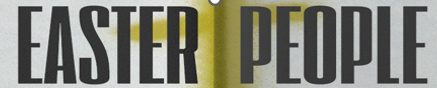 Luke 23:4 (NLT)
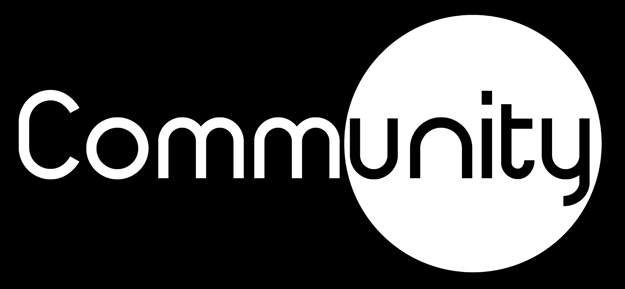 Oh, is he a Galilean?” Pilate asked. When they said that he was, Pilate sent him to Herod Antipas, because Galilee was under Herod’s jurisdiction, and Herod happened to be in Jerusalem at the time.
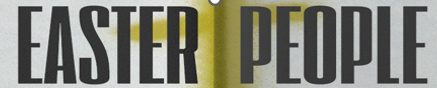 Luke 23:6–7 (NLT)
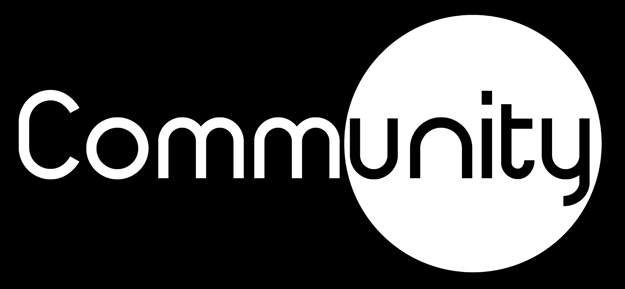 …“You brought this man to me, accusing him of leading a revolt. I have examined him thoroughly on this point in your presence and find him innocent.
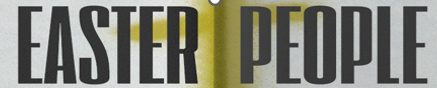 Luke 23:14–16 (NLT)
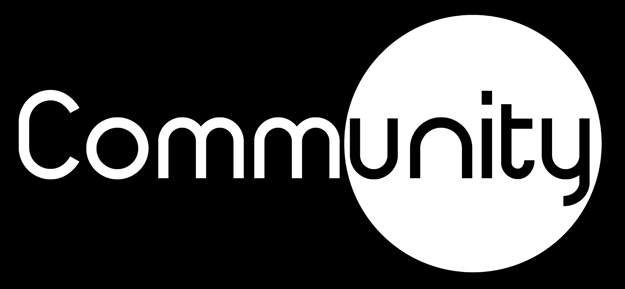 Herod came to the same conclusion and sent him back to us. Nothing this man has done calls for the death penalty. So I will have him flogged, and then I will release him.”
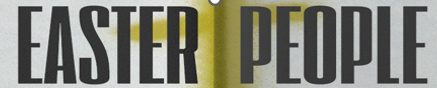 Luke 23:14–16 (NLT)
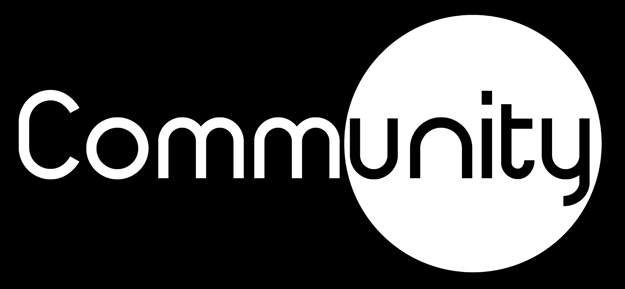 Pilate argued with them, because he wanted to release Jesus. But they kept shouting, “Crucify him! Crucify him!” For the third time he demanded, “Why? What crime has he committed? I have found no reason to sentence him to death. So I will have him flogged, and then I will release him.”
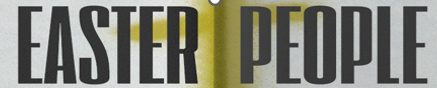 Luke 23:20–22 (NLT)
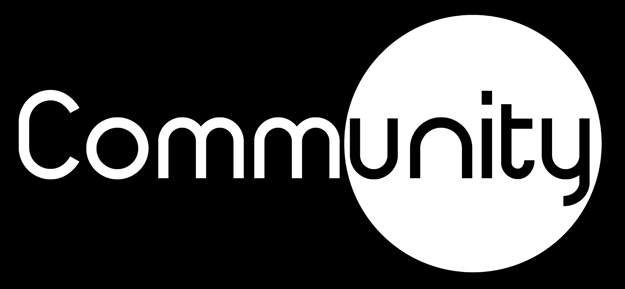 But the mob shouted louder and louder, demanding that Jesus be crucified, and their voices prevailed. 

So Pilate sentenced Jesus to die as they demanded.
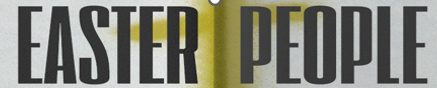 Luke 23:23–24 (NLT)
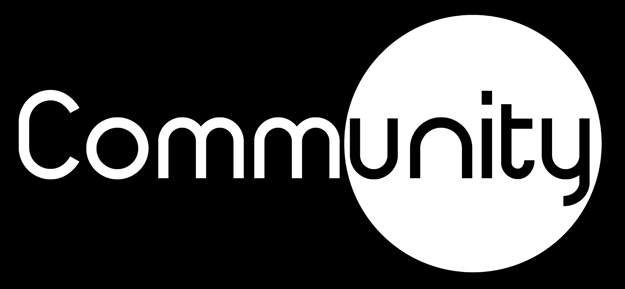 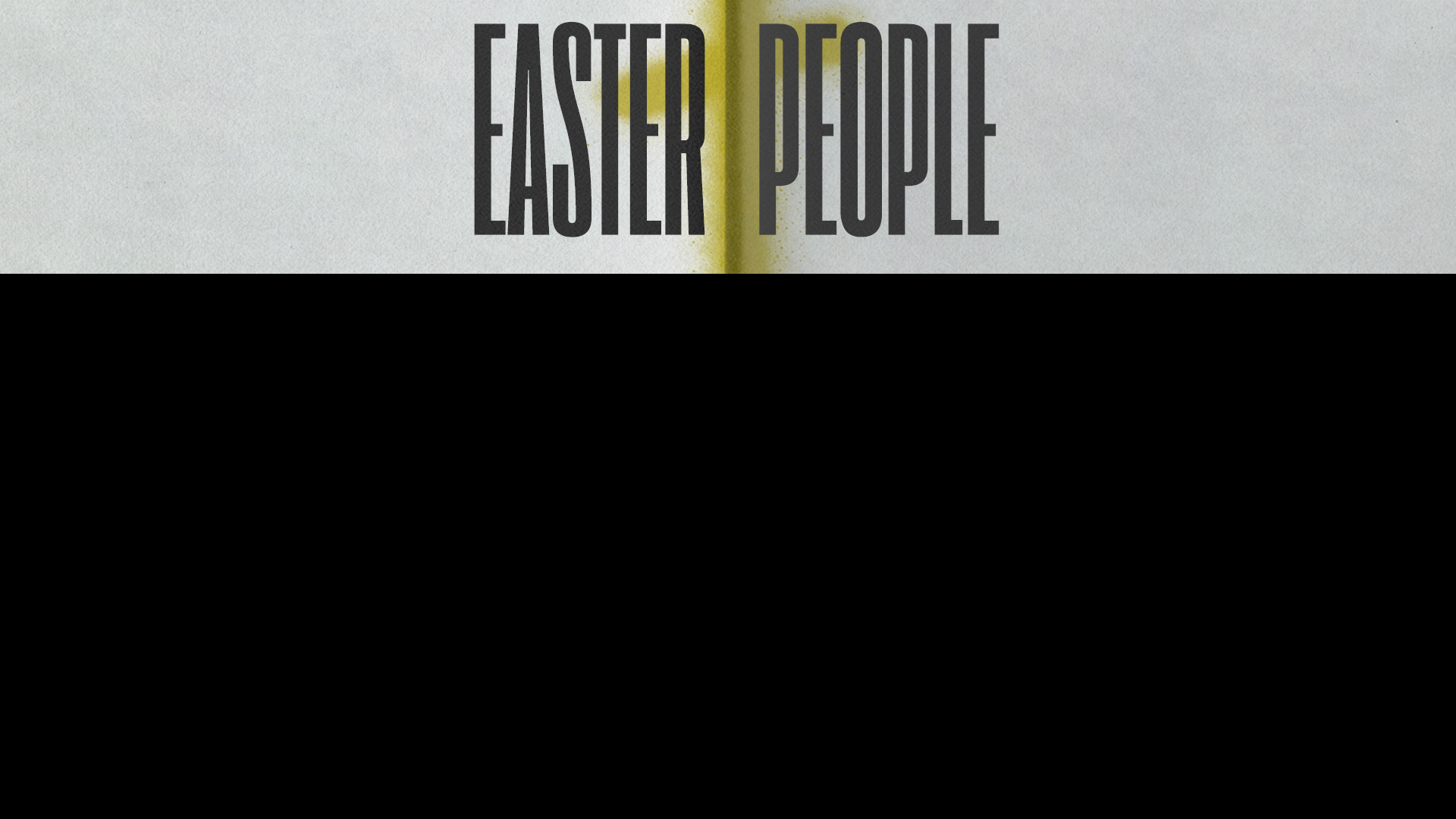 We must be willing to take a stand for what is right even if it comes at a cost.
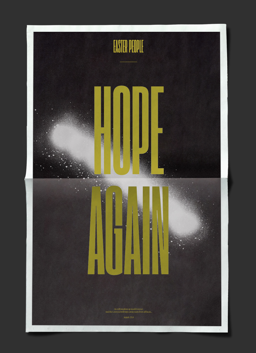 Religious Leaders - Sincerely held beliefs are meaningless if they are not grounded in truth

Judas – It’s not just about what is in it for you

Soldiers – Indifference leads to condemnation

Pilate – Do what is right regardless of what others may think
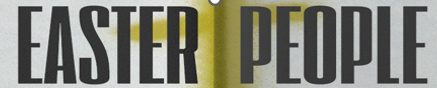 You are the greatest villain of the cross
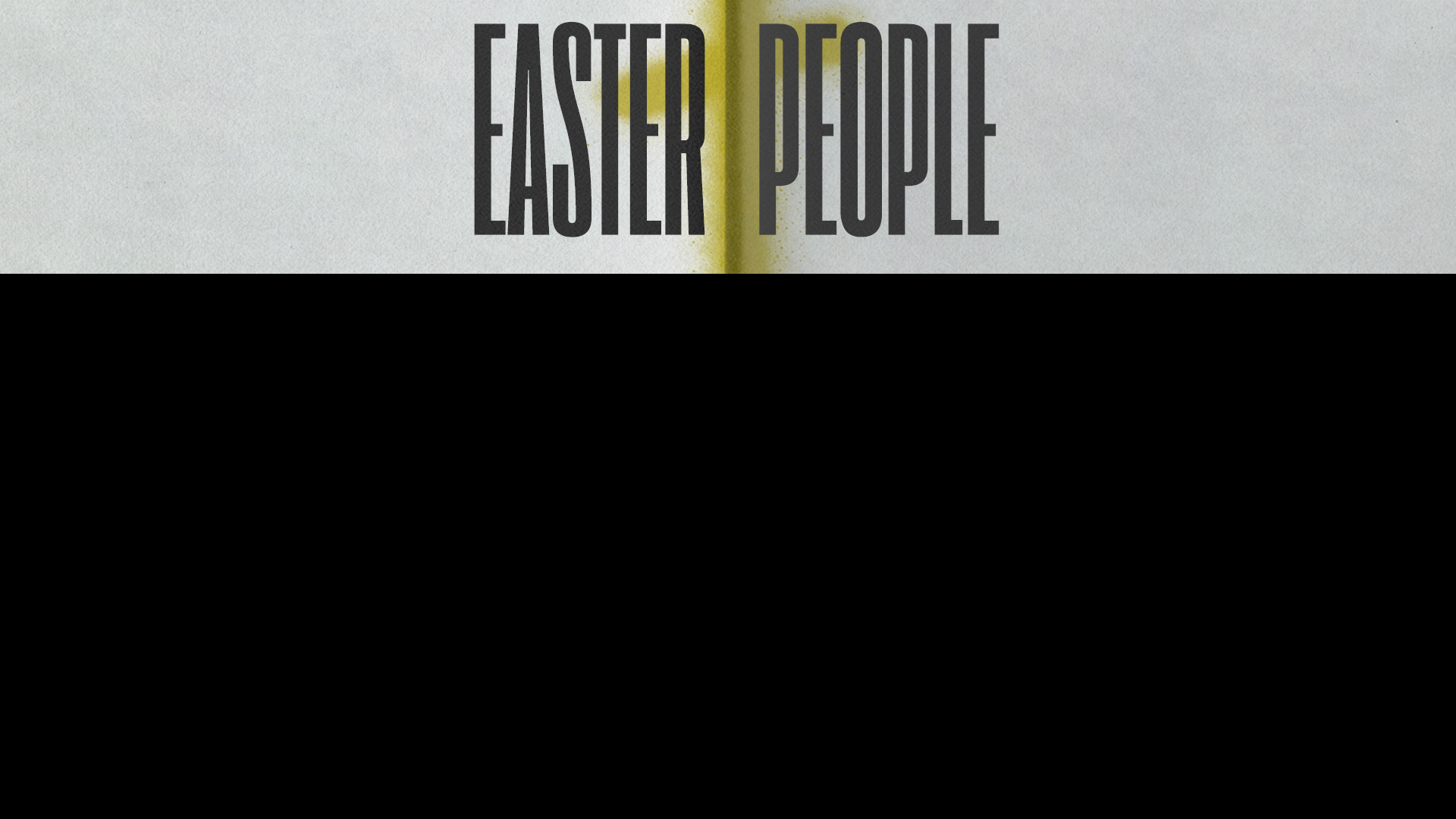 The real blame for the cross doesn’t just lie with Judas, or the soldiers who nailed Him to the cross.  It doesn’t just belong to the crowd who cried out for Jesus to be crucified, or even the religious leaders who demanded Jesus’ death.  

The real villain of the cross is you and me.  Our sin is the real reason for the cross of Christ.
and through him God reconciled everything to himself. He made peace with everything in heaven and on earth by means of Christ’s blood on the cross. This includes you who were once far away from God.

You were his enemies, separated from him by your evil thoughts and actions.
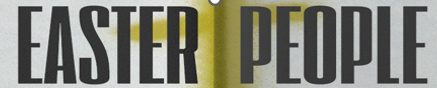 Colossians 1:20–22 (NLT)
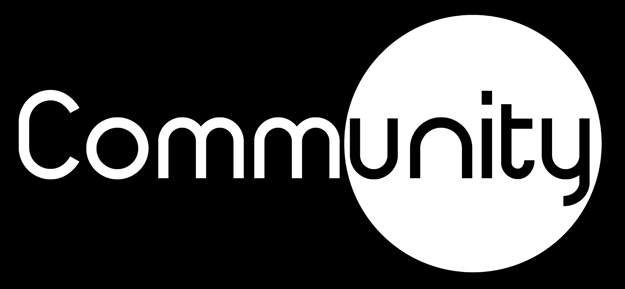 Yet now he has reconciled you to himself through the death of Christ in his physical body. As a result, he has brought you into his own presence, and you are holy and blameless as you stand before him without a single fault.
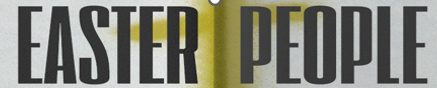 Colossians 1:20–22 (NLT)
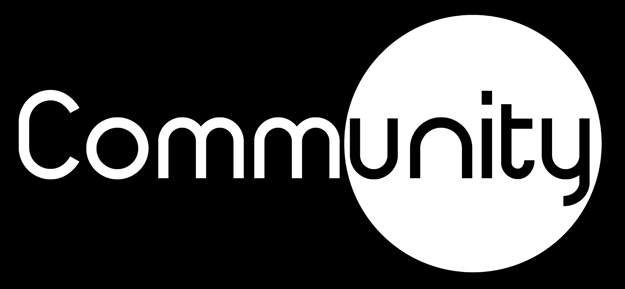 For if, while we were God’s enemies, we were reconciled to him through the death of his Son, how much more, having been reconciled, shall we be saved through his life!
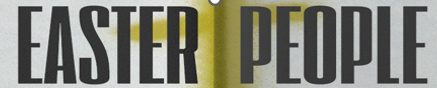 Romans 5:10 (NIV)
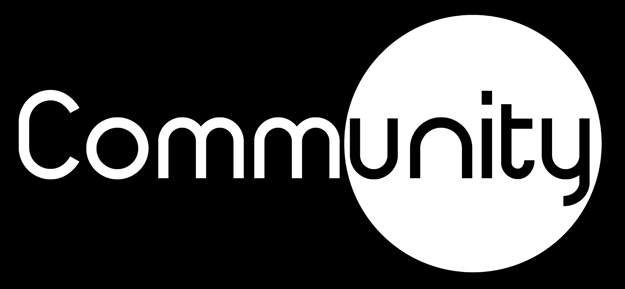 For God made Christ, who never sinned, to be the offering for our sin, so that we could be made right with God through Christ.
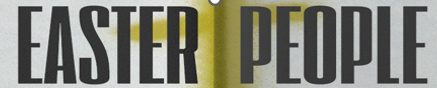 2 Corinthians 5:21 (NLT)
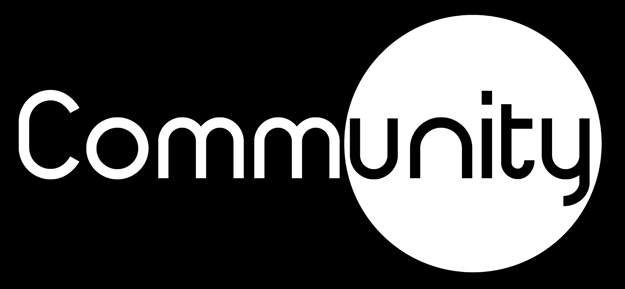 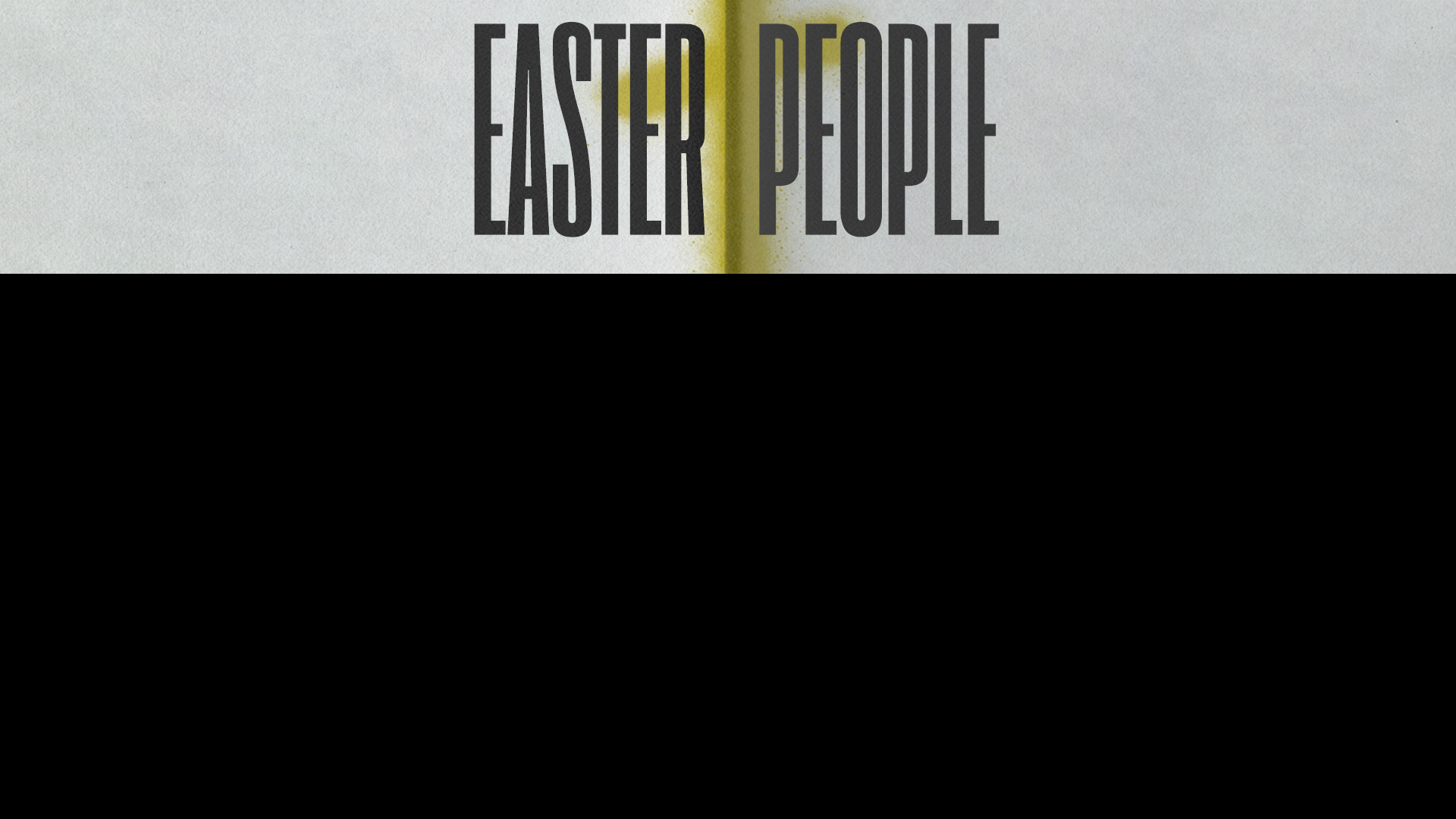 Religious Leaders - Sincerely held beliefs are meaningless if they are not grounded in truth

Judas – It’s not just about what is in it for you

Soldiers – Indifference leads to condemnation

Pilate – Do what is right regardless of what others may think

You are the greatest villain of the cross
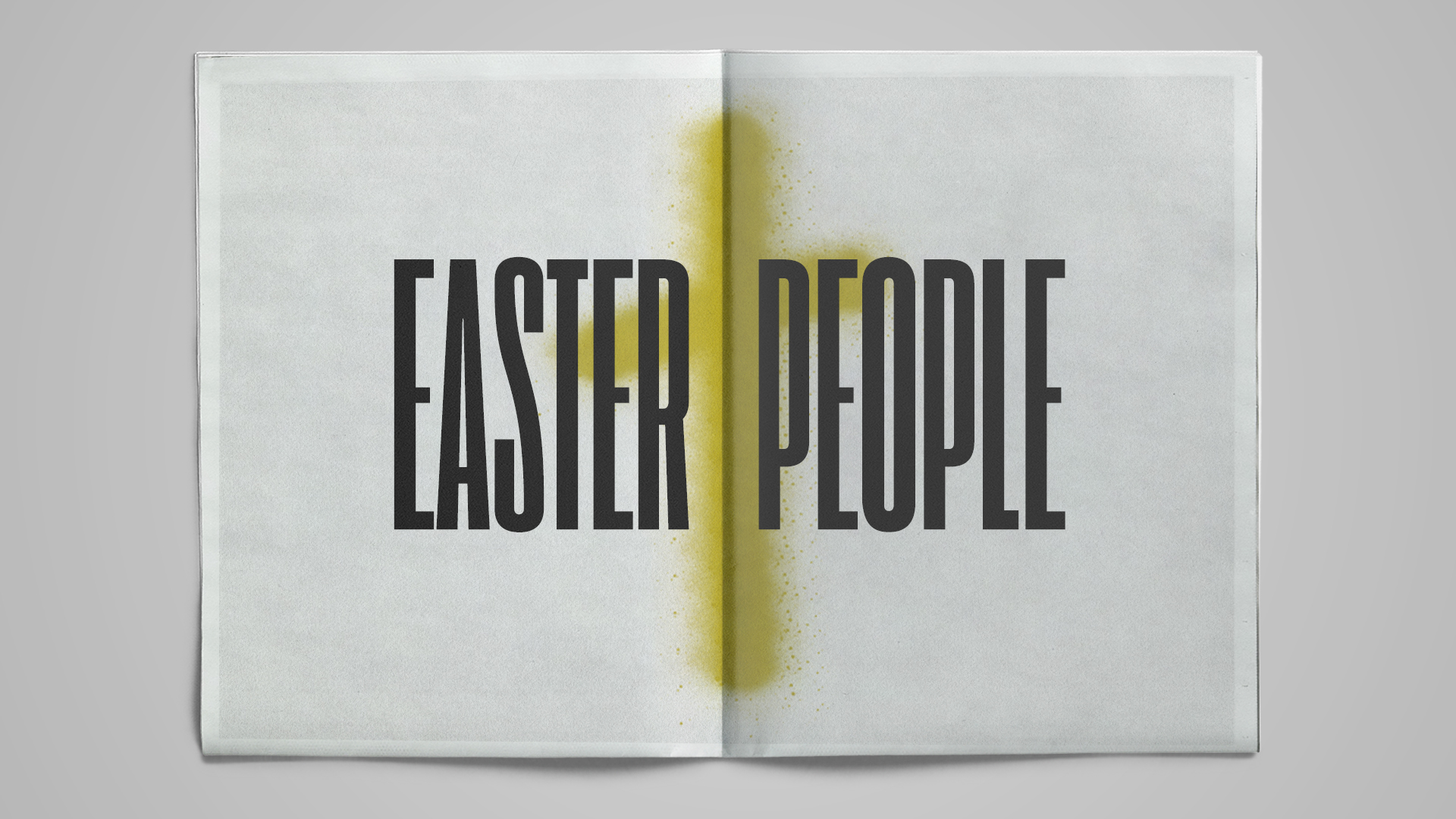